PC学習会　10
2021年11月15日

夜久　竹夫
前回前々回のまとめ
7回目(10月25日) アプリのダウンロードとインストール
例：LibreOffice のダウンロードとインストール
Libreofficeのインストール
Libreoffice のサイトに繋げる。
＜ダウンロード＞ボタンをクリック
ダウンロード終了まで数分待つ
ダウンロードが終了したら、＜ファイルを開く＞ボタンを押して、ファイルを開く
＜インストール＞ボタンを押す
＜変更を加える＞ボタンを押す
完了表示が出たら完了。デスクトップにlibreofficeアイコンが表示される。
使用するときはこのアイコンを押す
8回目(11月1日)メールアプリの操作
Cc, Bcc　の概要、設定と使い方
アドレス帳の使い方
Gmailアカウントの取得法
Cc (carbon copy)とBcc(blind cc)
メールアプリから[ファイル]→[新規]、返信も同様








宛先でCcアイコンをクリック
宛先
送信者
Cc
宛先から見える
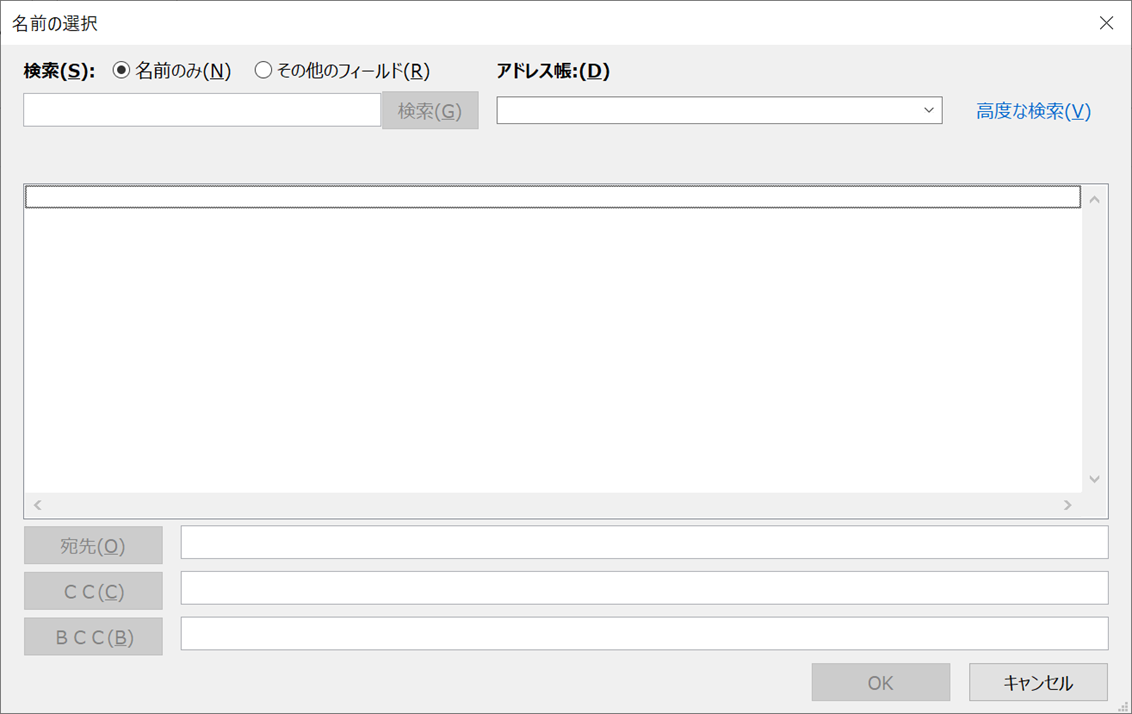 Bcc
宛先から見えない
演習
送受信してみる
Gmail のアカウント
アカウント　アプリを使うために通常必要。銀行の口座のようなもの
gmailのアカウントはgoogle のアカウントと共通で無料。
メールアドレスになる。メールアプリを使えれば、どこからでもメールのやり取りが出来る。
一つ持っておくと便利
同様の無料のものとして他に
　Microsoft アカウント
　yahoo アカウント　等がある。
取得法は以下の通り
gmailアカウント（googleアカウント)の取得法
1. ブラウザを立ち上げる。
Google のサイトに繋げる（google のホームページを表示させる）
アカウント登録メニューを選ぶ。
指示に従い、個人データを入力して登録（注意：google の場合は連絡先メールアドレスは不要）
登録完了画面が出たら、登録完了。
即時、使用可能（次ページで試す）
Gmailアカウントによるメールアプリの設定
１．取得したgmailアドレスをoutlookに登録
　outlookアプリを起動
　[ファイル]→アカウントの追加。
　下のようなウィンドウが出てくる



　メルアドを入力して接続をクリック。あとは指示に従って必要事項を入力すれば設定完了。
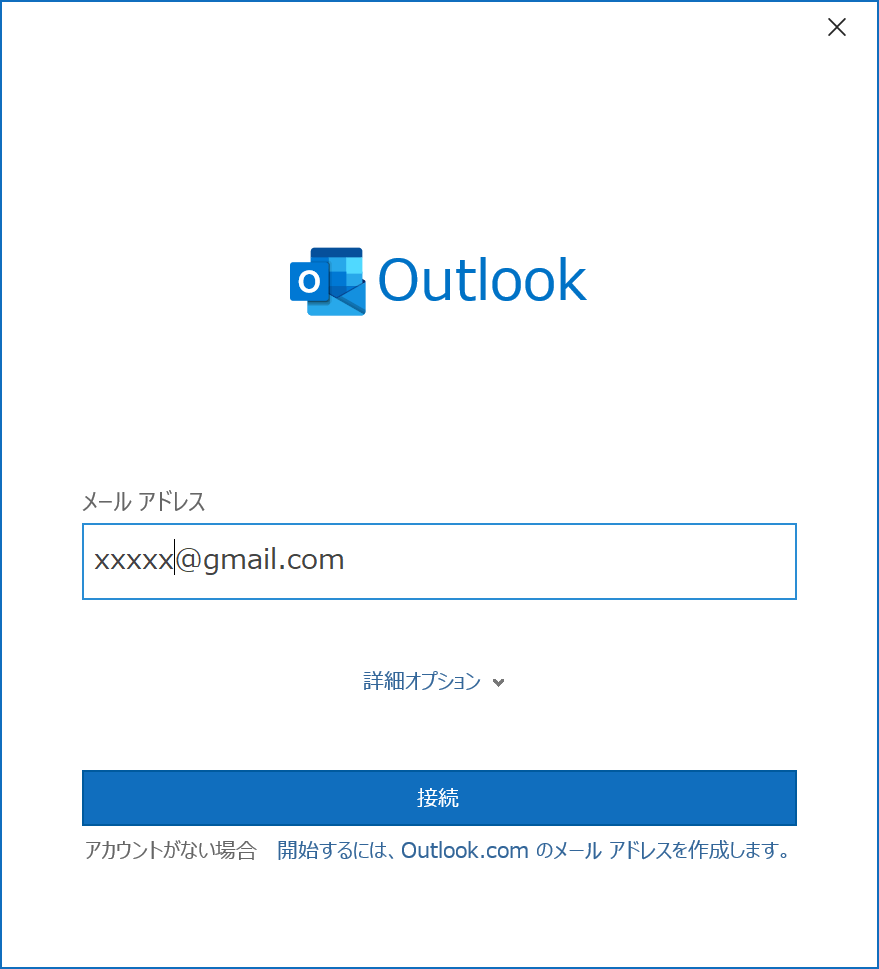 演習
Gmailアカウントを登録
取得したgmailアカウント（メールアドレス）をoutlookに登録
登録したgmail メールアドレスとoutlookでメールの送受信をする。
9回目。便利な使い方
１．キーボード
２．スクショ
３．困ったとき
KBと指の位置
ホームポジションと指の守備範囲
演習
高校の教科書の文をKBを見ないで打つ練習
スクリーンショット(スクショ)
PC画面全体のピクチャフォルダへのコピー
<スタートキー>+<PrtScreen>キーを同時に押す
画面がピクチャフォルダにコピーされる。

デスクトップ全体をコピー <PrtScreen>を押す
手前のウィンドウをコピー <Alt> + <PrtScreen> を押す。
コピーされた画像はアプリ(例えばword)で<貼り付け>て使う
演習
デスクトップ全体のピクチャフォルダへのコピー
デスクトップを表示させて、<スタート> + <PrtScreen> を押す。
ピクチャフォルダを表示させて、スクリーンショットを画面に出す。
メールで添付して誰かに送る
ワードの文書を表示する。この文書画面だけコピー。別のワード文書に挿入（貼り付け）。
10　資格とアプリ
資格
アプリ
資格
MOS試験（マイクロソフト）
マイクロソフトオフィスの技能

ITパスポート試験（国）
PCの設定。アプリのインストール法。周辺機器の接続法（ケーブルのつなぎ方）。ネットワークへの接続法。などなど。
アプリの階層
各種コンテンツ　（文書、画像、アニメ、音源、、、、）
各種ユーザ作成アプリ　(コロナ予測、。。。)
各種市販アプリ
各種市販アプリ
各種市販アプリ
OFFICE
WORD OUTLOOK
EXCEL
各種市販アプリ
OFFICE
LIBREOFFICE
ATM
WINDOWS
OS（多数）
ANDROID
IOS
スマホハードウェア
PCハードウェアドウェア
スマホハードウェア
大型機ハードウェア
データのサイズ
英字1文字　1バイト(8ビット）
日本語1文字　2バイト(16ビット）

ワード文書　1ページ　100ｋBくらい
静止画（写真）　1枚　1000x1000
デジタルTV　1画面
デジカメ写真
４KTV　1画面
動画　1分
ラジオ　5～20　電卓数百　コンピュータ　数千～数千万
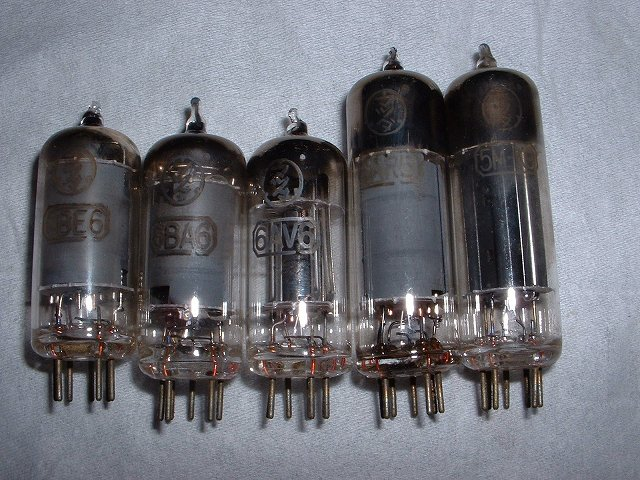 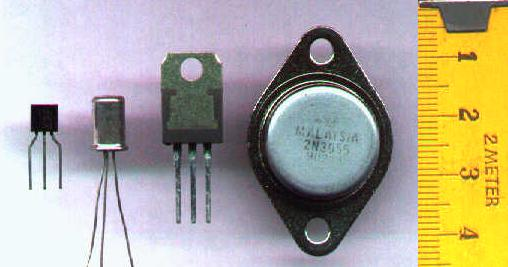 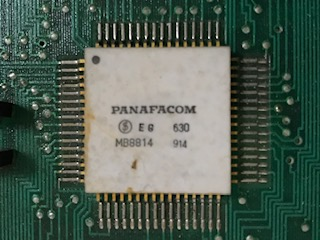 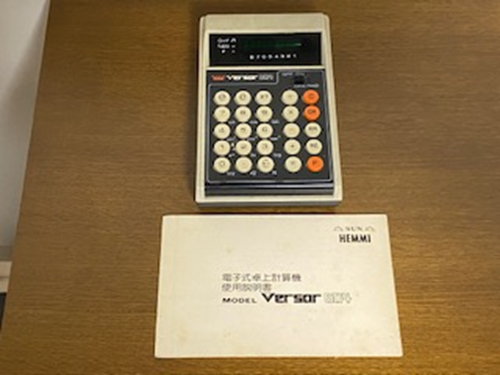 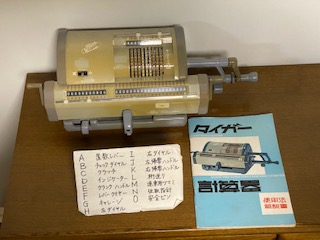 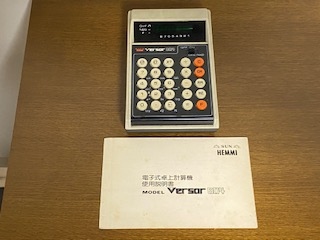 演習
ファイルエクスプローラーでファイルのデータサイズを確認する
自分の作ったワード文書のデータサイズを確認
スクリーンショットのデータサイズを確認

オフィスアプリのデータサイズを確認
その他のアプリのデータサイズを確認